Effective learning style
11/10/2019, 3/8/2021
Hideki Miki, Ph.D. (Engineering), JICA Expert
[Speaker Notes: 効果的な学習スタイル]
守破離 [Shu Ha Ri]
守破離 [Shu Ha Ri]  is learning style for Japanese traditional culture.
It is deep and effective.
So, it is still used now.
[Speaker Notes: 守破離
・ 守破離は日本の伝統文化の学習スタイルである。
・ それは深くて効果的である。
・ そのため、それは今でも使われている。]
守 [Shu]
守 [Shu] is 1st phase of learning.
It means ‘Keep’.
In other word, it means ‘Copy 100%’ at first, and ‘Understand 100%’at last.
Long ago, Japanese people imported, disassembled, copied and understood Western product, for example ship, airplane, car, motor, lamp and other everything.
[Speaker Notes: 守
・ 守は、学習の第1段階である。・ それは「守る」を意味する。
・ 言い換えると、それは、最初は「100%コピーする」であり、最後は「100%理解する」である。
・ ずっと昔、日本人は、西洋の製品を輸入し、分解し、コピー {複製} し、理解した。例えば、船、飛行機、車、ランプ {電球}、その他全てを。]
破 [Ha]
破 [Ha] is 2nd phase of learning.
It means ‘Break’.
In other word, it means ‘Improve’.
Never start 破 [Ha] before completing 守 [Shu]. 
破 [Ha] will be born naturally after fully completing 守 [Shu].
Once Japanese people got success by ‘Improve’.
[Speaker Notes: 破
・ 破は、学習の第2段階である。・ それは「壊す」を意味する。・ 言い換えると、それは、「改良する」を意味する。
・ 守を完成する前に、破を始めてはならない。
・ 破は、守を十分に完成した後、自然に生まれるだろう。
・ かつて、日本人は、「改良する」によって、成功を得た。]
離 [RI]
離 [Ri] is final 3rd phase of learning. 
It means ‘Leave’.
In other word, it means ‘Innovate’.
離 [Ri] cannot be realized without 守 [Shu] and 破 [Ha].
Japanese people is good at 守 [Shu] and 破 [Ha], but poor at 離 [Ri]. So, now they cannot get more success. Is Vietnamese people?
[Speaker Notes: 離
・ 離は、学習の最後の第3段階である。・ それは「去る」を意味する。・ 言い換えると、それは、「革新する」を意味する。
・ 離は、守と破がなくては実現できない。
・ 日本人は、守と破は得意だが、離は苦手である。そのため、今、彼らは、より大きな成功を得ることができない。ベトナム人はどうですか？]
The Tortoise and the Hare
守破離 [Shu Ha Ri] takes a lot of time. But it is not avoidable.
If 破 [Ha] starts before completing 守 [Shu], failure should occur. 
In other word, ‘Slow and steady wins the race’.
[Speaker Notes: うさぎとかめ
・ 守破離は、長い時間をとる。しかし、それは避けられない。
・ もし、守を完成する前に、破を始めれば、失敗が必ず起きる。
・ 言い換えると、「ゆっくりとしっかりは、競争に勝つ」。]
End
Thank you for cooperation with training course.
Email: mikiikka277@hb.tp1.jp
Facebook: Miki Hideki
Document server: http://gaga.jellybean.jp/indexbsl.html
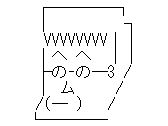 [Speaker Notes: 終り
・ トレーニングコースにご協力いただきまして、ありがとうございます。
・ Email: mikiikka277@hb.tp1.jp
・ Facebook: Miki Hideki
・ 文書サーバー: http://gaga.jellybean.jp/indexbsl.html]